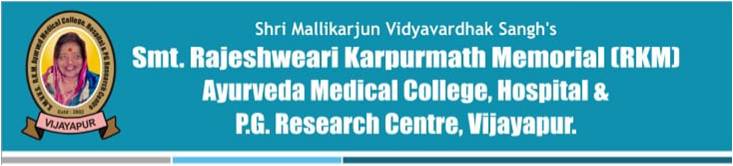 SWEDADHYAYA
By – Dr S.S Kalyanhetti,
                    Associate professor,
                            Dept. of Basic principles
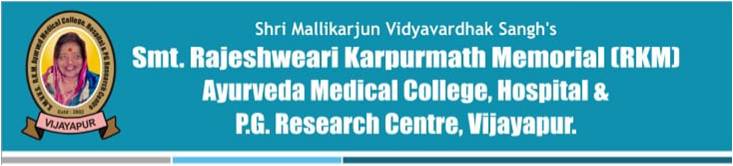 Importance of Swedana                                                                                         
      
       ‘A dry stick can be bent according to our wish after proper Snehana and Swedana , then why can’t we give navajeevana to a purusha after proper Snehana and Swedana.’   Ch/Su - 14/5.
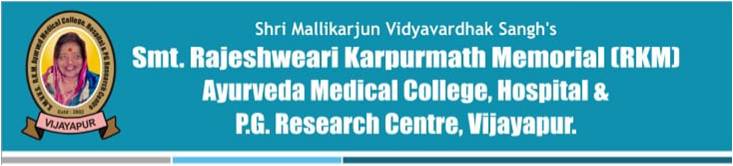 Types of Swedana : 
A)
Mahan : Balawan Roga and Rogi , Sheetakala.
Madhyam : Madhyama Bala of Roga and Rogi, Madhyama Sheetakala.
Mrudu : Durabala Rogi, Alpa sheetakala.
B)
Snigdha : Vatajanya Vikara.
Rooksha : Kaphajanya Vikara.
C)
Ekanga : Local
Sarvanga : General
 D)   
Sagni : Thermal
Niragni : Non-thermal
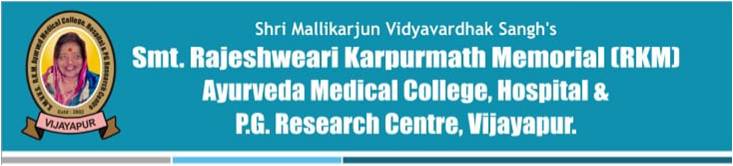 Samyak Swedana Lakshana :
Sheeta and Shoolanashana
Sthambha and Guruta Nigraha
Shareera mruduta
Sweda pradurbhava
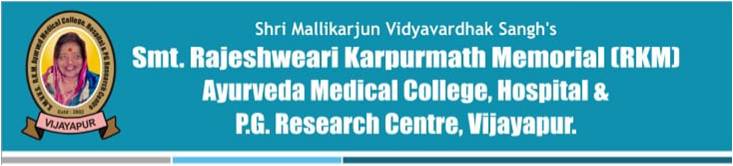 Swedana Atiyoga Lakshana :
Pittaprakopa
Moorcha
Avasada
Adhika trushna
Shareera daha
Adhika sweda pradurbhava
Swara and Anga dourbalya
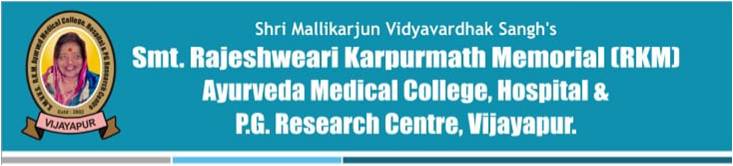 Sweda ayogya roga and rogi :
Madirapana                                    15. Krodha and Shoka peedita
Garbhini                                          16. Kamala
Raktapitta rogi                                 17. Udararoga
Pittaprakruti                                     18. Urakshata
Atisara                                             19. Vatarakta
Madhumeha                                     20. Atidourbalya
Gudabhramsha                                21. Shareerashushkata 
Pakvaguda                                       22. Ojakshaya
Visha and Madya vikara                   23. Timira
Shrama                                             
Soudnyanasha
Sthoola
Trushna
Kshudha
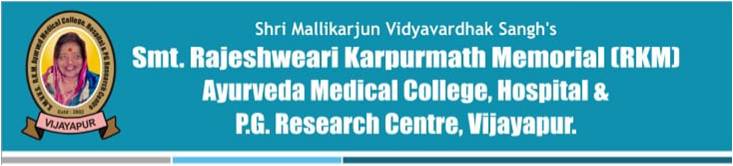 Sweda yogya roga and rogi :
Pratishyaya           15. Vibandha
Kasa                      16. Mutraghata
Hikka                      17. Parshvagraha
Karnashula             18. Prushtagraha
Manyashula            19. Katigraha
Shirashula               20. Kukshigraha
Swarabheda            21. Grudhrasi
Galagraha               22. Mutrakruchra
Ardita                       23. Andakoshavruddhi
Ekangavata             24. Angamarda
Sarvangavata          25. Pada ,Janu,Uru,Jangha,Shoola and Graha
Pakshaghata           26. Shotharoga 
Vinamaka                 27. Khalli  
Anaha                      28. Sthambha, Guruta and Shoonyata
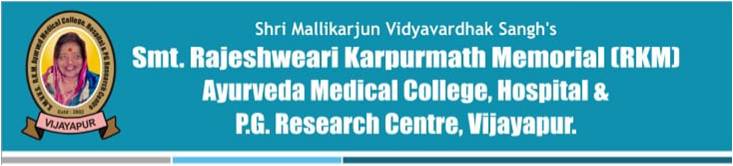 Methods of Swedana:
1. Sagni Swedana :
Sankara Sweda : (mixed sudation)
Prastara Sweda : (Hot-bed sudation)
Nadi Sweda : (Steam-Kettle Sudation)
Parisheka Sweda : (Affusion Sudation)
Avagaman Sweda : ( Bath Sudation)
Jentaka Sweda : ( Sudatorium Sudation)
Ashmaghana : (Stonebed Sudation)
Kurshu Sweda : (Trench Sudation)
Kuti Sweda : (Cabin Sudation)
Bhoo Sweda : ( Groundbed Sudation)
Kumbhika Sweda : (Pitcherbed Sudation)
Kupa Sweda : (Pit Sudation)
Holaka Sweda : ( Underbed Sudation)
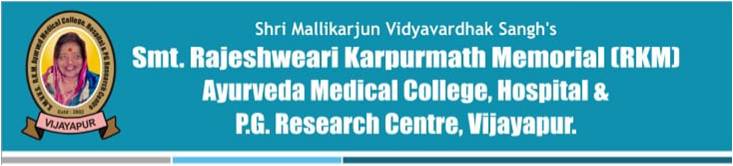 2. Niragni Swedana : 
Vyayama (Exercise)
Ushna Sadana (Warm room)
Gurupravarna (Heavy Blanket)
Kshuda (Hunger)
Bahupaan (Excesive Drinking)
Bhaya (Fear)
Krodha (Anger)
Upanaha (Plosters)
Ahava (Fight)
Atapa (Sunlight)